МДК 01.02 Проект производства работЛекция –конспект урока №56Тема 3.2 Организация строительного производстваТема урока: Строительный генеральный пландля специальности 08.02.01 «Строительство и эксплуатация зданий и сооружений» Разработал преподаватель Гамзина И.В.
Цель: Изучить общие принципы проектирования стройгенланаЗадача: Поэтапное изучение раздела 3.2 Организация строительного  производстваПлан:1. ОБЩИЕ ПОЛОЖЕНИЯ ПО ПРОЕКТИРОВАНИЮ СТРОИТЕЛЬНЫХ ГЕНЕРАЛЬНЫХ ПЛАНОВ2. ПОРЯДОК ПРОЕКТИРОВАНИЯ СТРОЙГЕНПЛАНОВ3. ВИДЫ, СОСТАВ И СОДЕРЖАНИЕ СТРОЙГЕНПЛАНОВ В СОСТАВЕ ПОС4. ВЫБОР И ОБОСНОВАНИЕ МОНТАЖНОГО МЕХАНИЗМА, ПРИВЯЗКА МОНТАЖНОГО МЕХАНИЗМА
1.ОБЩИЕ ПОЛОЖЕНИЯ ПО ПРОЕКТИРОВАНИЮ СТРОИТЕЛЬНЫХ ГЕНЕРАЛЬНЫХ ПЛАНОВ

	Строительным генеральным планом (СГП) называется план площадки строительства, отображающий состав и взаимоувязку трех основных групп размещенных на ней объектов -- существующих, включая сносимые и переносимые, возводимых, постоянных и временных, и объектов строительного хозяйства, создающий условия для полной и своевременной реализации принятой организации и технологии строительного производства, нормированного обслуживания работающих, выполнения требований по экономии материально-технических и топливно-энергетических ресурсов, соблюдение требований безопасности труда, пожарной безопасности, охрана окружающей среды, гигиенических требований.

	Состав стройгенпланов регламентируется СНиП 3.01.01.85* «Организация строительного производства». При разработке СГП в составе ПОС решается прежде всего задачи по обеспечению строительства всего задачи по обеспечению строительства всего комплекса, всей строительной площадки, а на СГП в составе ППР --- одного объекта, этапа или вида работ. Это обуславливает различие в степени детализации и точности расчетов при проектировании общеплощадочного и объектного стройгенпланов, определяемых заданием на их разработку и зависят от сложности объекта строительства, природно-климатических и инженерно-геологических условий территории и района строительства.
Графическая часть выполняется обычно в масштабе (1:500, 1:1000, 1:2000, 1:5000).
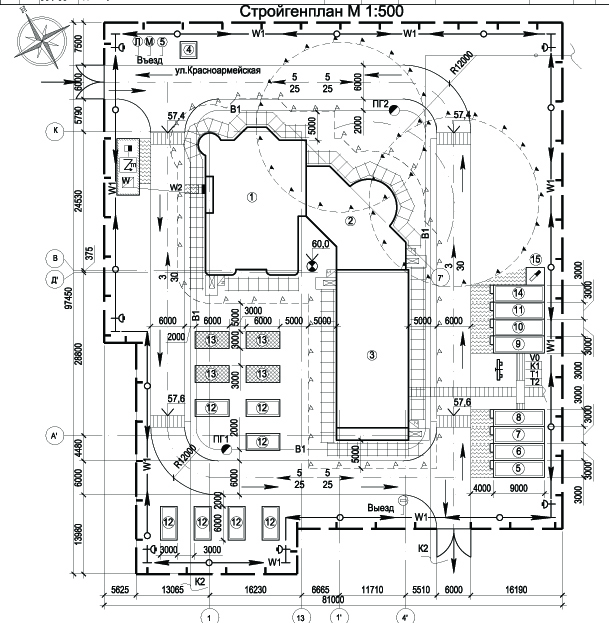 Проектирование СГП следует вести на основе следующих принципов:

1. Стройгенплан является частью комплексной документации по организации строительства, поэтому его решения должны быть увязаны с остальными разделами проекта ( ПОС, ППР), в том числе с последовательностью в материально-технических и энергетических ресурсах, рабочих кадрах, жилье и социально-бытовом обслуживании, временных зданиях и сооружениях, условиями сохранения окружающей среды, мероприятиями по охране труда;

2. Временные здания, сооружения и установки( кроме мобильных) располагают на территориях, не предназначенных под застройку до конца строительства;

3. Перевозка грузов на строительной площадке, особенно массовых, крупногабаритных, особо тяжелых, должна осуществляться, как правило, без применения промежуточных погрузочно-разгрузочных работ, целесообразность промежуточных складов необходимо подвергать тщательному анализу;

4. СГП должен обеспечивать выполнение нормативных требований по бытовому обслуживанию работающих на строительной площадке, по охране труда, технике безопасности и охране окружающей природной среды;
2. ПОРЯДОК ПРОЕКТИРОВАНИЯ СТРОЙГЕНПЛАНОВ

Рекомендуется придерживаться следующего порядка проектирования строительного генерального плана:

на топографическом плане обозначаются границы территории строительства (строительной площадки);

2) наносят существующие и проектируемые постоянные здания, сооружения и установки, включая транспортные коммуникации и инженерные сети;

3) размещают основные монтажные краны, строительные машины и устройства, площадки для укрупненной сборки и складирование строительных конструкций и технологического оборудование;

4) разрабатывается схема перевозок строительных грузов и технологического оборудования с обоснованием параметров и конструкций дорог;

5) определяют места размещения временных подсобно-вспомогательных и обслуживающих зданий, сооружений, установок и их комплексов, а также временных устройств, коммуникаций и сетей с указанием точек подключения их к действующим системам;

6) приводят основные специальные сооружения, приспособления и устройства, обусловленные природно-климатическими, инженерно-геологическими и организационно-технологическими особенностями строительства;

7) определяют технико-экономические показатели СГП.
Приказ Минтруда России  от 01.06.2015 г. № 336н «Об утверждении Правил по охране труда в строительстве»
2. ГОСТ Р 21.1101-2013 Система проектной документации для строительства (СПДС). Основные требования к проектной и рабочей документации
3. Сто 43.29.19 условные обозначения изображаемые на стройгенплане
4. РД-11-06-2007 "Методические рекомендации о порядке разработки проектов производства работ грузоподъемными машинами и технологических карт погрузочно-разгрузочных работ"
5. СП 48.13330.2011 Организация строительства. Актуализированная редакция СНиП 12-01-2004 (с Изменением N 1)
6. СНиП 12-01-2004 «Организация строительства»
3. ВИДЫ, СОСТАВ И СОДЕРЖАНИЕ СТРОЙГЕНПЛАНОВ В СОСТАВЕ ПОС

В состав ПОС включается СГП комплекса для подготовительного и основного периода строительства с расположением:
      1. Постоянных зданий и сооружений; мест размещения временных, в том числе мобильных (инвентарных) зданий и сооружений;

      2. Постоянных и временных  автомобильных дорог и других путей для транспортирования оборудования ( в том числе тяжеловесного и крупногабаритного), конструкций, материалов и изделий;

      3. Путей для перемещения кранов большой грузоподъемности;

      4. Инженерных сетей;

      5. Мест подключения временных инженерных коммуникаций (сетей) к действующим сетям с указанием источников обеспечения площадки электроэнергией, водой, теплом, паром;
складских площадок;

      6. Основных монтажных кранов и других строительных машин, механизированных установок;

      7. Существующих и подлежащих сносу зданий и сооружений.

      8. Объекты, необходимость устройства которых обусловлена специфическими особенностями организации строительных площадок при реконструкции и техническом перевооружении предприятий,
ИСХОДНЫМИ ДАННЫМИ ПРИ РАЗРАБОТКЕ СГП В ПОС ЯВЛЯЮТСЯ:
1. Генеральный план объекта ( комплекса объектов);

2. Материалы топографических, гидрогеологических изысканий;

3. Данные об использовании источников энергетическими ресурсами и водой, а также о состоянии и возможности использования существующих инженерных сетей и коммуникаций;

4. Сведения об условиях обеспечения строителей санитарно-бытовым обслуживанием и питанием, жильем, коммунальными и культурно-бытовым обслуживанием;

5. Наличие производственной базы у строительной организации, возможностях и условиях ее использования;

6. Календарный план строительства, организационно-технологические схемы возведения основных объектов;

7. Ведомости потребности в основных видах ресурсов с распределением по календарным периодам строительства в целом и на основные здания и сооружения;

8. Расчеты потребности в мобильных ( инвентарных) и временных подсобно-вспомогательных и обслуживающих зданиях, сооружениях и установках, с указанием принятых проектов;

9. Требования и условия по охране окружающей среды;

10. Перечень специальных вспомогательных сооружений, приспособлений, устройств и установок, включая сложные временные сооружения и сети.
4. ВЫБОР И ОБОСНОВАНИЕ МОНТАЖНОГО МЕХАНИЗМА, ПРИВЯЗКА МОНТАЖНОГО МЕХАНИЗМА
По техническим характеристикам кран подбирается по параметрам:
Грузоподъемность Q,т.
Вылет стрелы L, м.
Высота подъема крюка Hкр, м
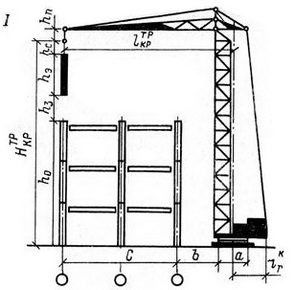 Требуемая высота подъема крюка: 
Нтр = h0 + h3 + hэ + hc,
где h0 – высота опоры, на которую устанавливается монтируемая конструкция, от уровня стоянки крана, м;
h3 – запас по высоте при установке или перемещении груза над встречающимися на пути предметами, м;
h3 – 500 мм;
hэ – высота монтируемого элемента, м;
hc – высота строповки, м.

Требуемая грузоподъемность крана: 
Qтр = qэ + qгп + qд,
qэ – масса монтируемого элемента, т;
qгп – масса грузозахватного приспособления, т;
qд – масса дополнительных обустройств тары, т.
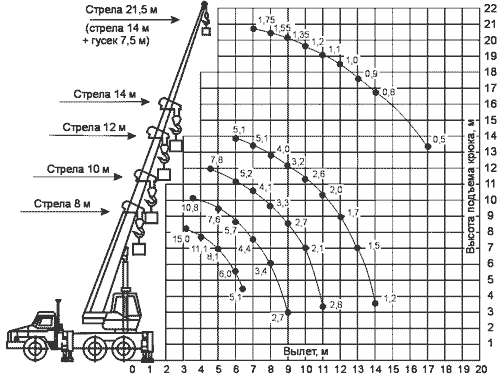 РАССТОЯНИЕ ОТ ОСИ ВРАЩЕНИЯ КРАНА ДО ЦЕНТРА ТЯЖЕСТИ ПОДНИМАЕМОГО ГРУЗА. ПРИ МАКСИМАЛЬНОМ ВЫЛЕТЕ СТРЕЛЫ ГРУЗОПОДЪЁМНОСТЬ НАИМЕНЬШАЯ.
В стесненных городских условиях монтаж ведется: 

Монтаж происходит «с колес» при использование самоходного крана или самоподъемных  кранов но не менее 700мм от здания.

2. Монтажный самоходный механизм с учетом возможностей  вылета стрелы устанавливается непосредственно в пятно застройки
.
3. Используют легко-монтируемые башенные краны без подкрановых путей, для которых требуется подкрановая площадь до 9 м2

4. Монтажный механизм устанавливают на фундаментную плиту, после окончания строительства -разбирают кран.
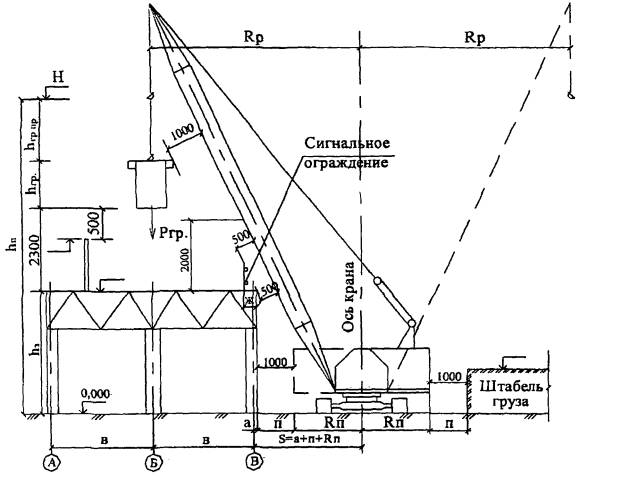 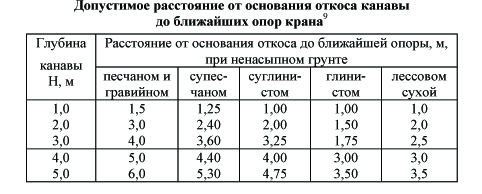 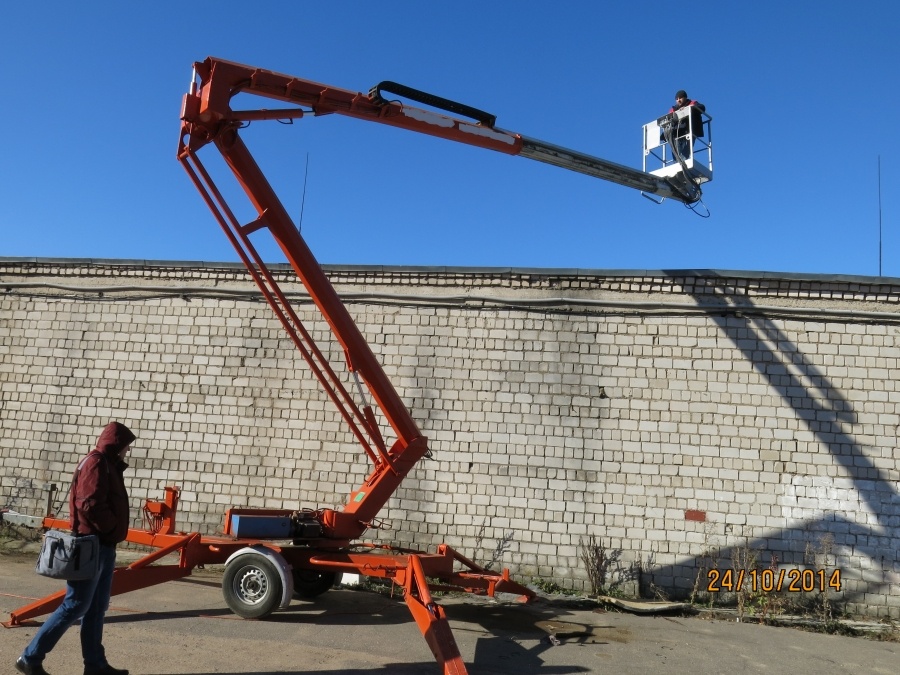 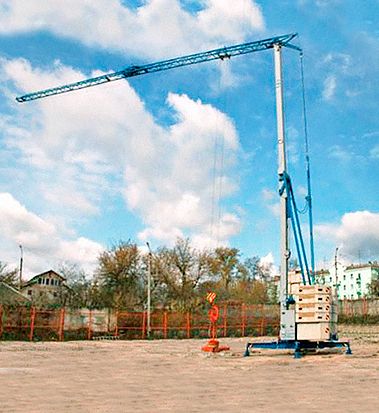 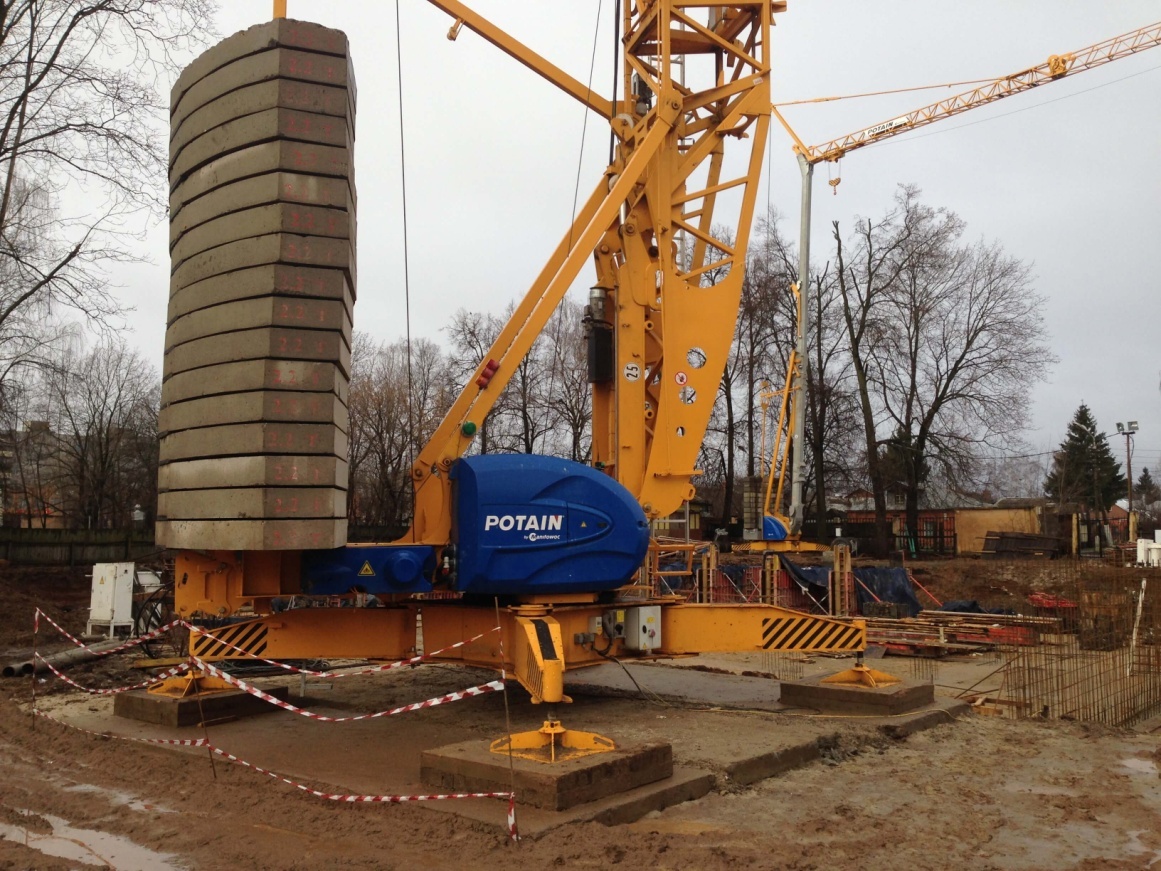 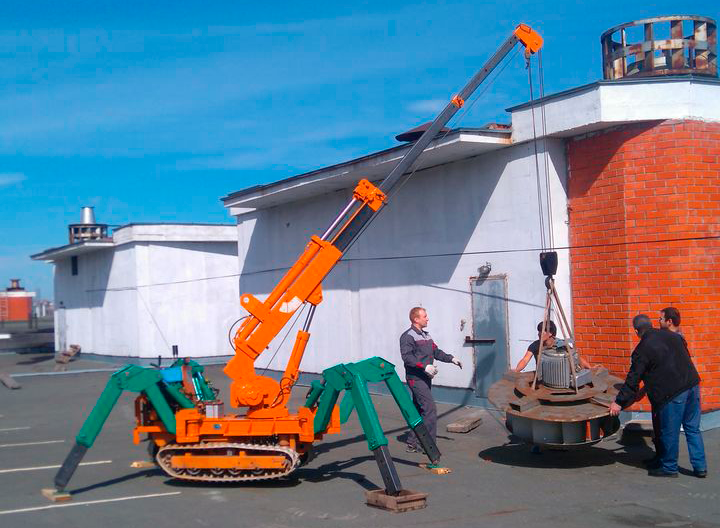 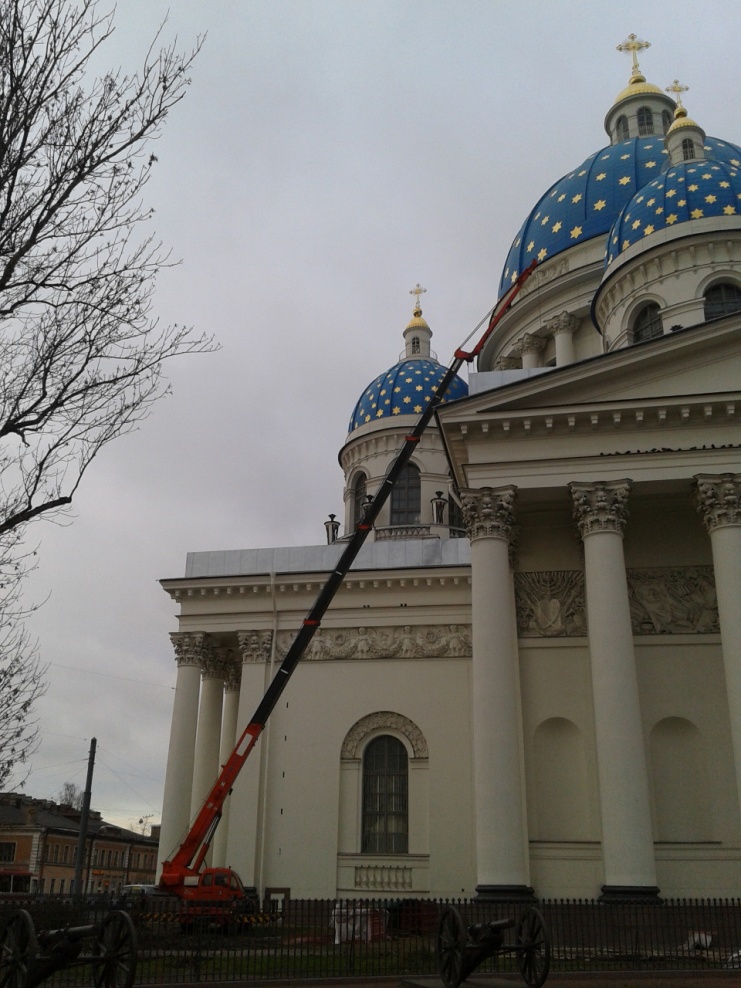 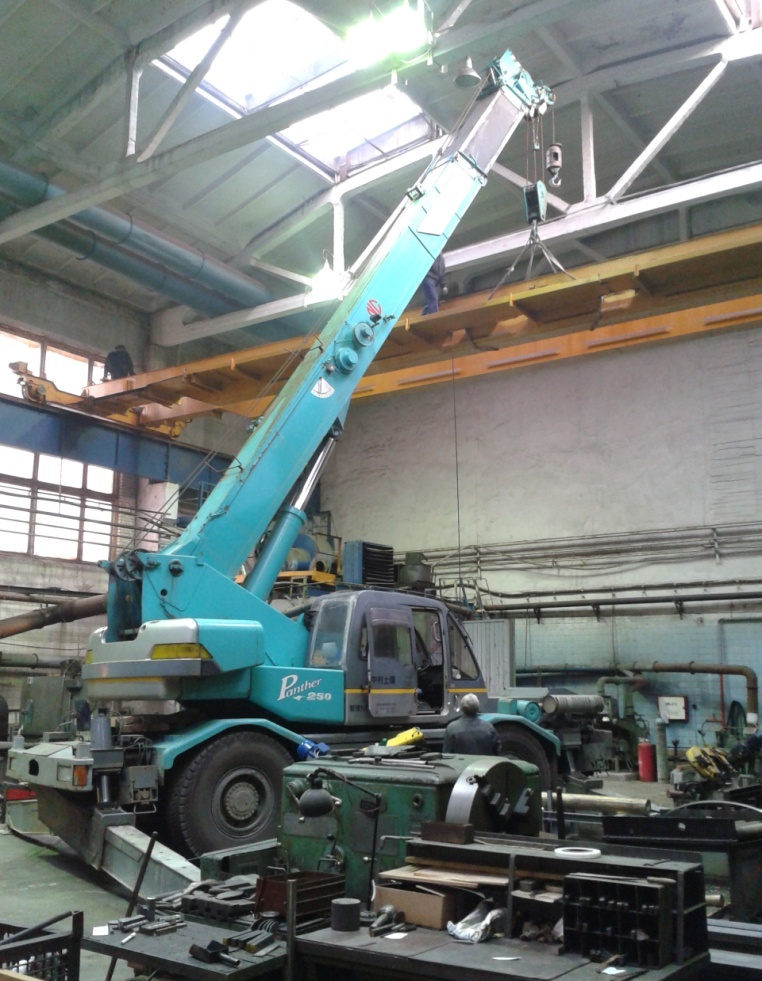 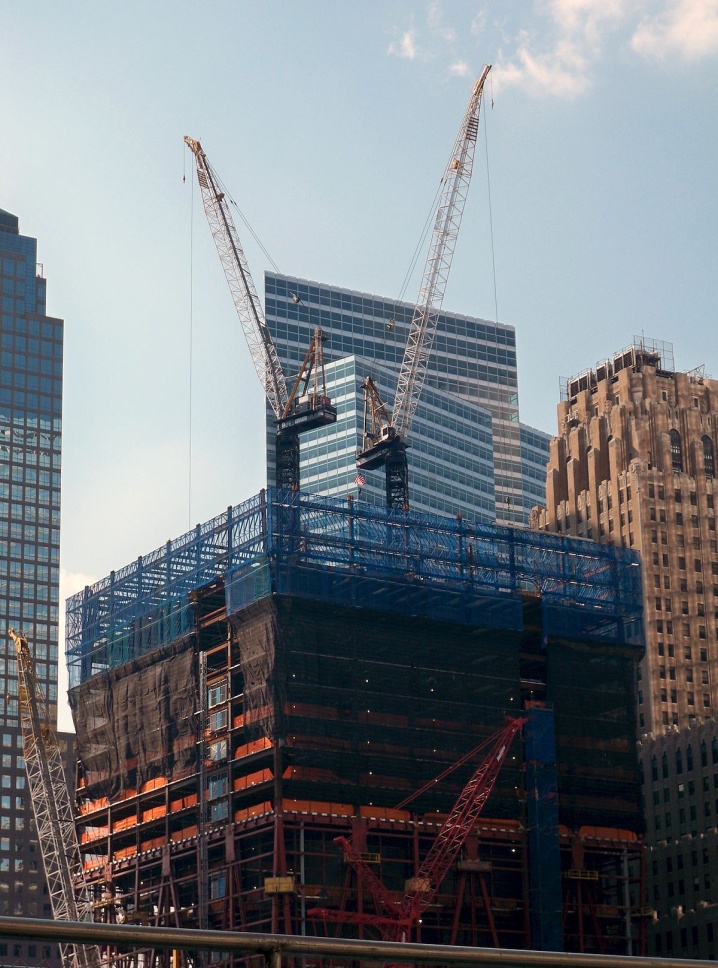 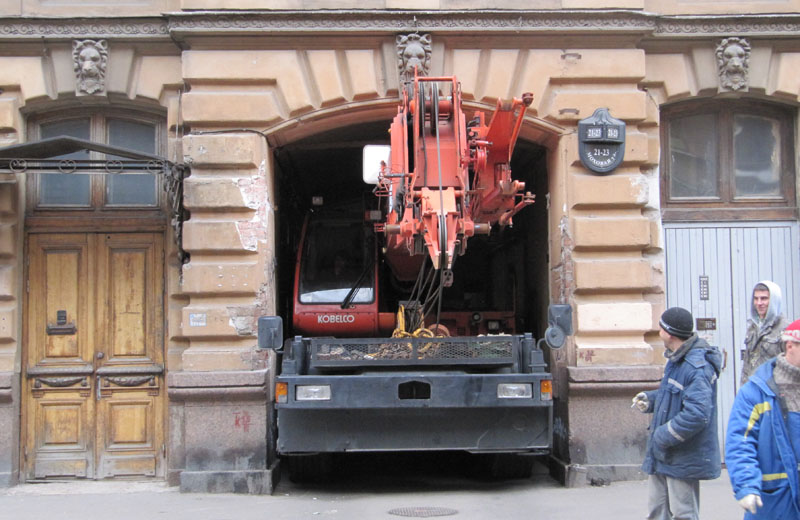 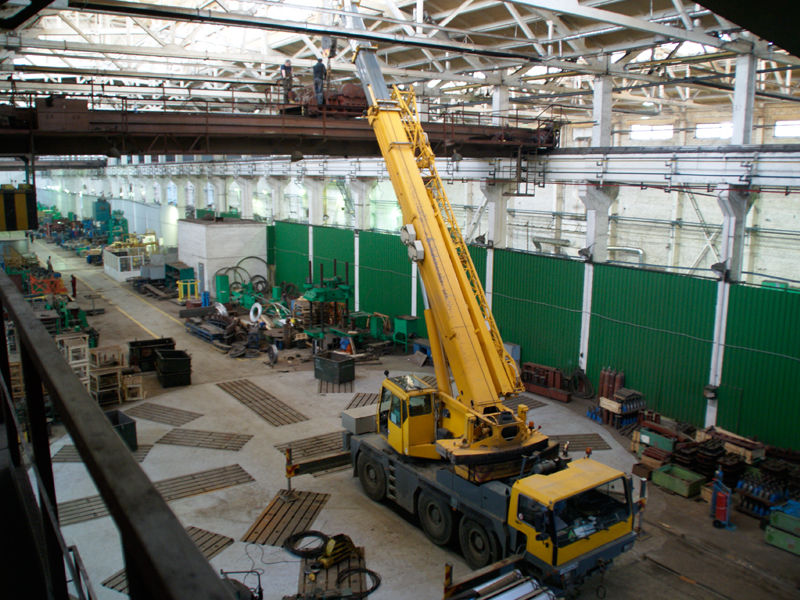 ЗОНЫ ДЕЙСТВИЯ КРАНА
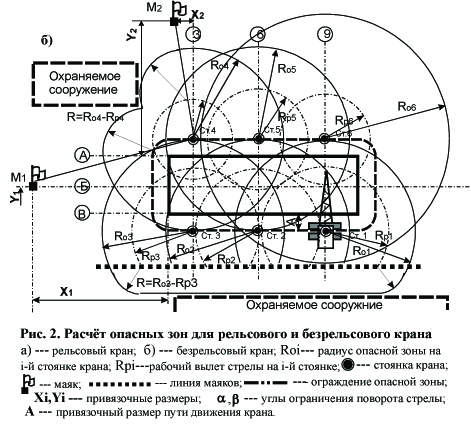 Рабочей зоной крана называют пространство, находящееся в пределах линии, описываемой крюком крана. Для стреловых и самоходных кранов зону обслуживания показывают для каждой стоянки крана – описывают радиусом, который соответствует максимальному рабочему вылету стрелы крана.
Границу опасной зоны при работе крана по монтажу устойчивых элементов можно определить по формуле:
где        -    радиус опасной зоны;
             - максимальный вылет крюка крана;
             - длина детали;
             - расстояние от вылета крюка до места возможного падения груза.
Расстояние  должно быть не менее 4м при высоте здания до 10м, 7м –при высоте до 20м:
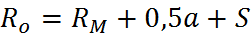 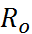 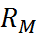 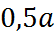 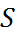 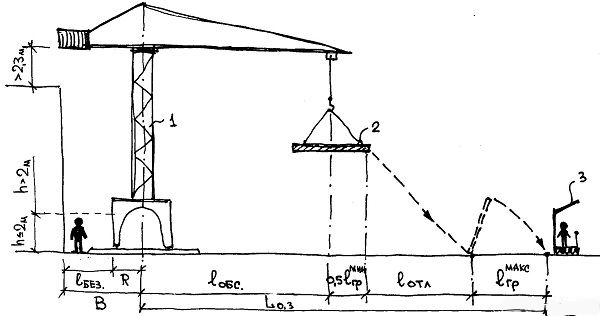 1 – подъемный кран; 
2 – поднимаемый груз; 
3 – ограждение строительной площадки.
Проектирование дорог на стройплощадке
Построечные дороги должны быть кольцевыми, на тупиковых подъездах устраивают разъездные и разворотные площадки
    При трассировке дорог следует соблюдать минимальные расстояния: между дорогой и складом 0,5-1 м; между дорогой и подкрановыми путями 6,5-12,5 м; между дорогой и забором не менее 1,5 м.
    На стройгенплане условными знаками и надписями должны быть четко отмечены въезды (выезды) транспорта, направление движения, развороты, разъезды, стоянки при разгрузке транспорта. Все  эти элементы должны иметь привязочные размеры.
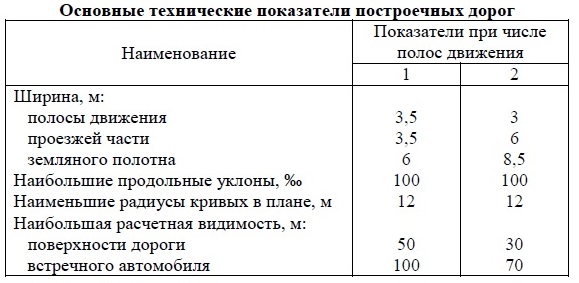 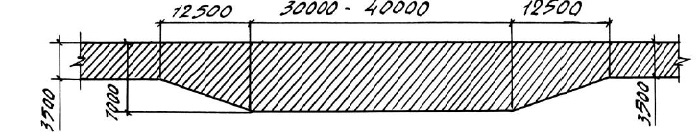 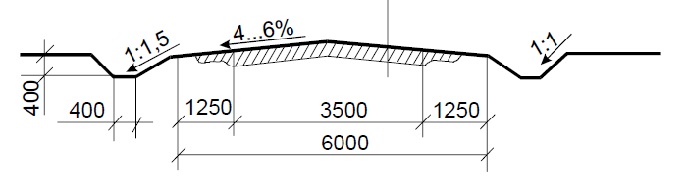 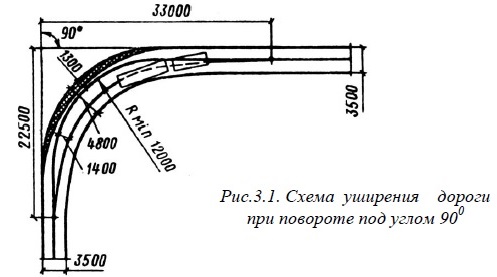 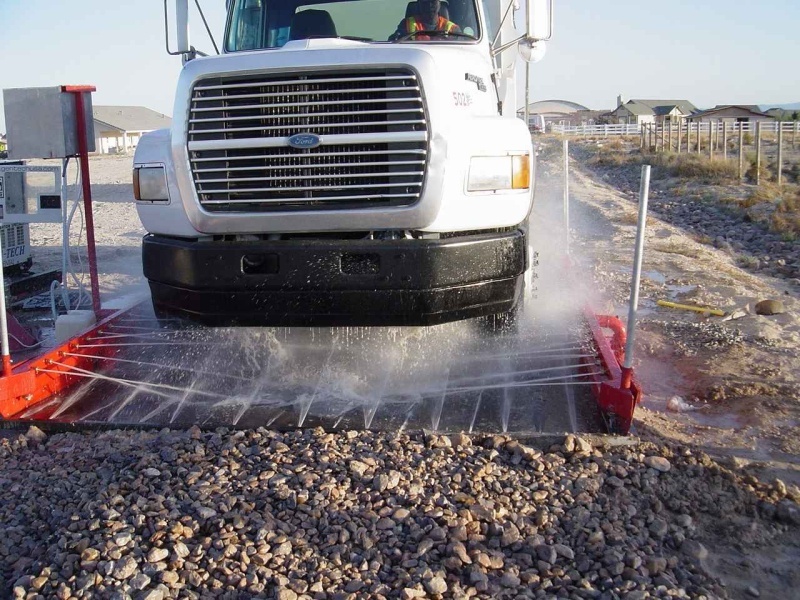 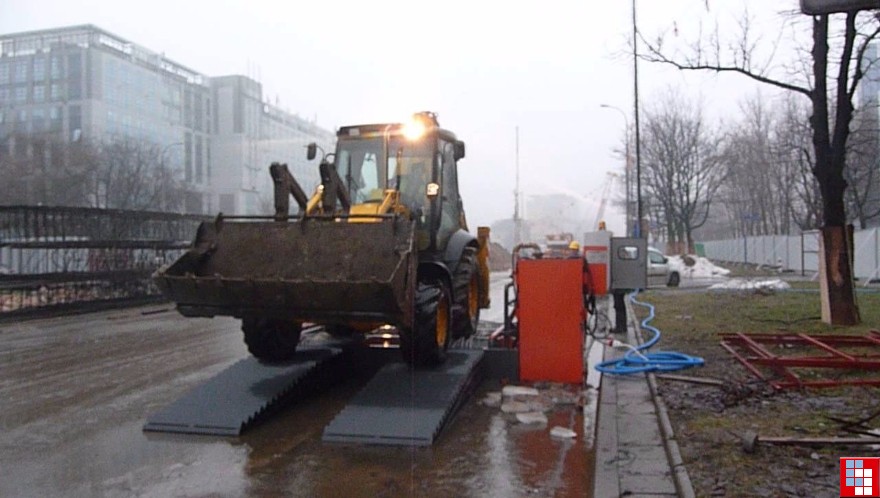 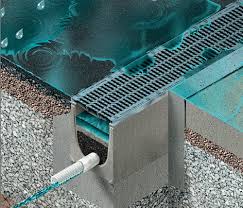 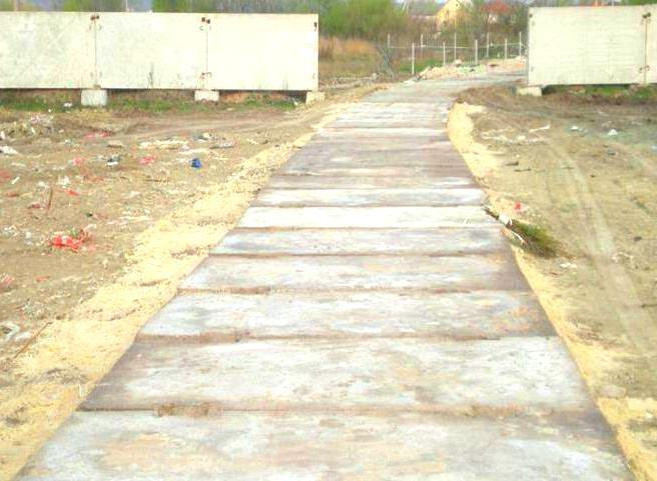 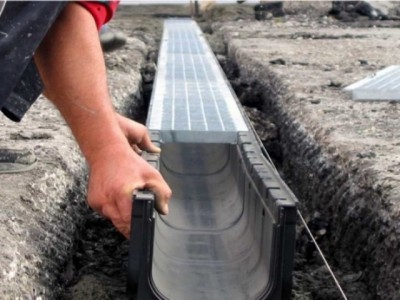 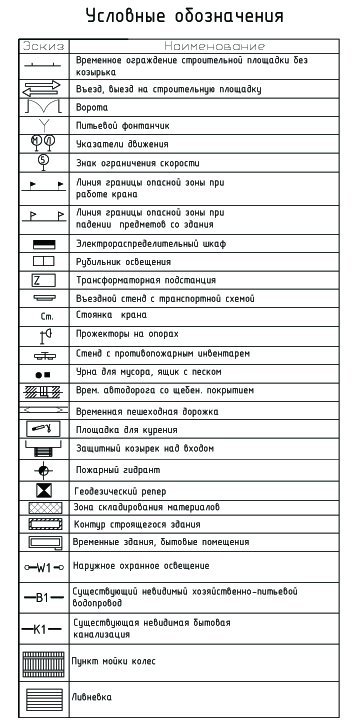 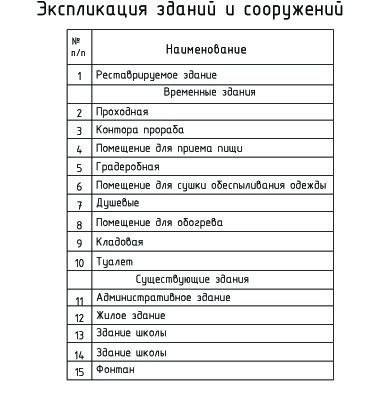 Высота панелей должна быть:
1. Защитно-охранных (с козырьком и без козырька) ограждений территорий строительных площадок - 2,0 м;
2. Защитных (без козырька) ограждений - 1,6 м, с козырьком - 2,0 м;
3. Защитные ограждения участков работ - 1,2 м;
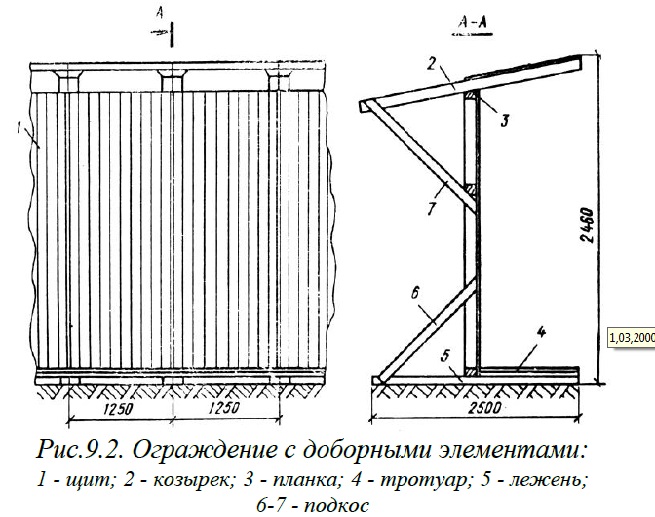 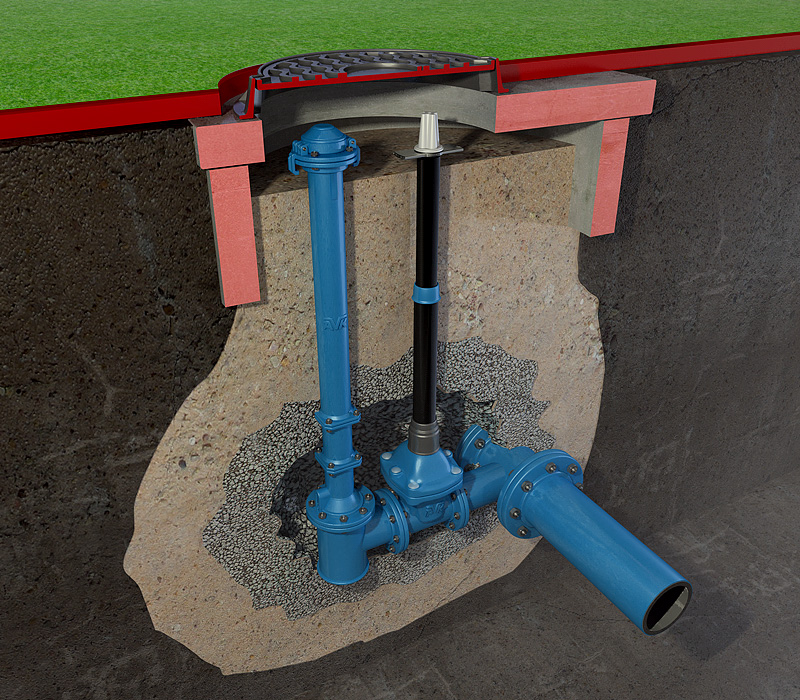 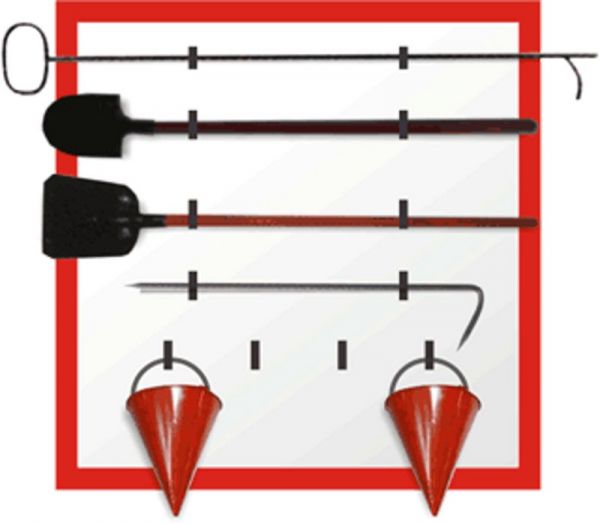 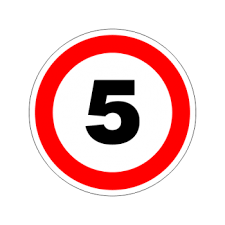 Пожарный гидрант расстояние:
Максимум 2-2,5м от дороги
Между 2 гидрантами 75-125 м
От здания не менее 5 м
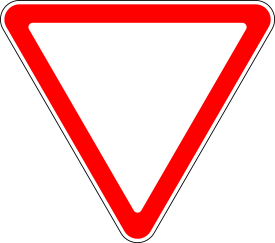 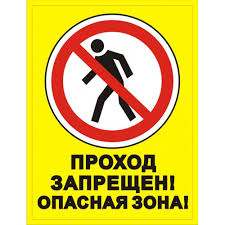 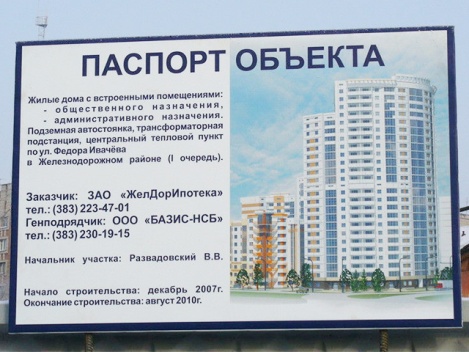 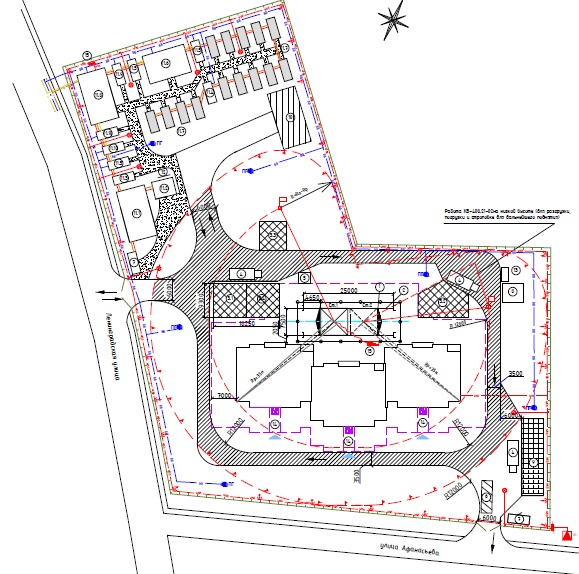 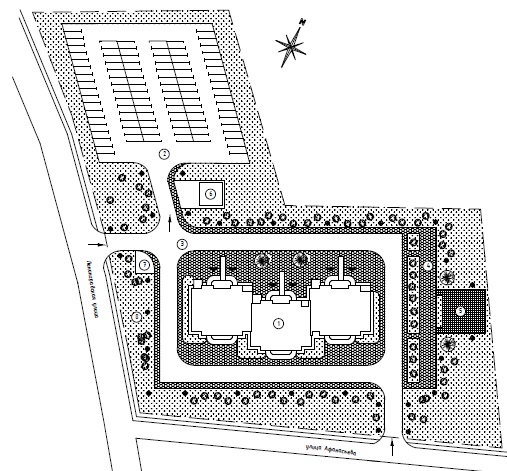 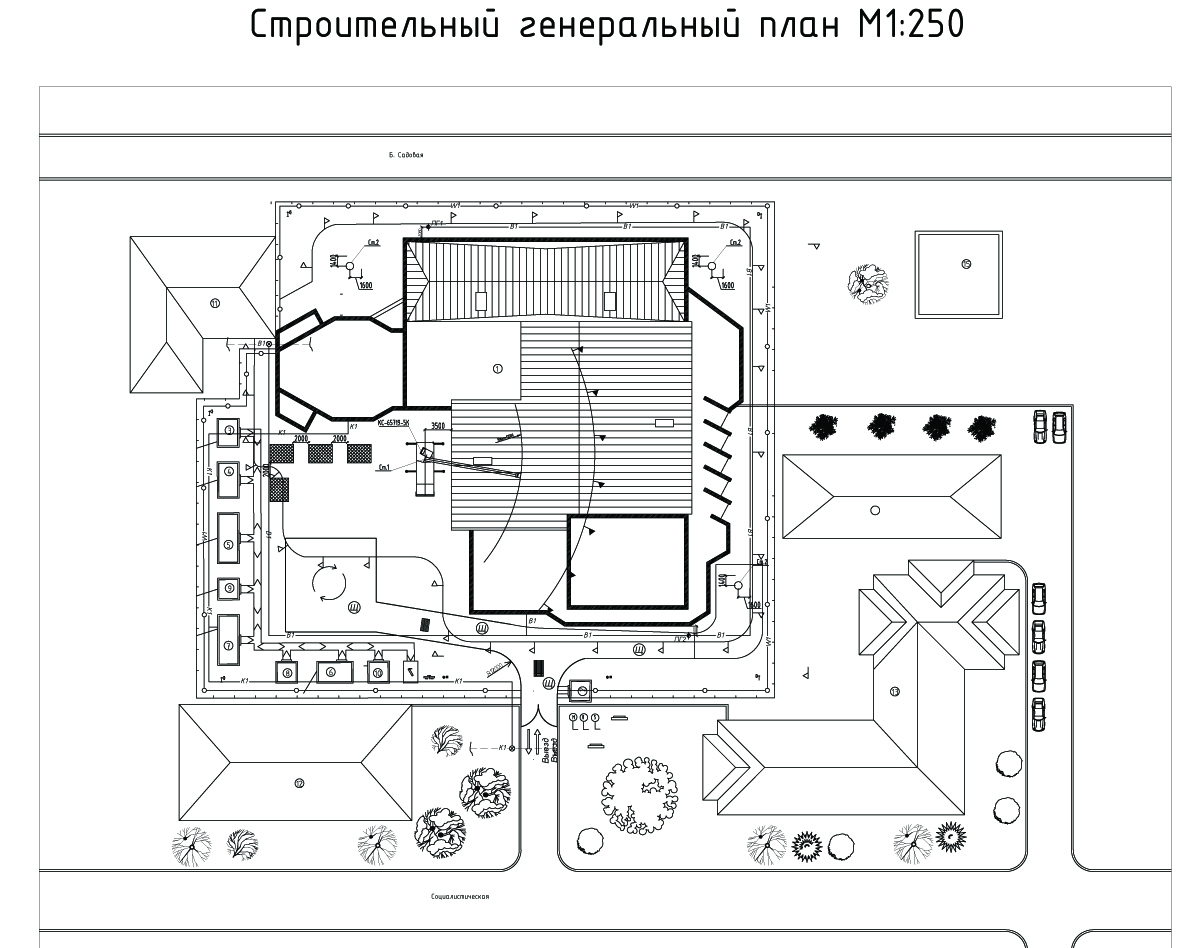 Контрольные вопросы:1. Виды стройгенпланов2. Состав стройгенплана3. Последовательность проектирования стройгенплана4. Размещение монтажных механизмов на стройгепланеЛитература: 1. Михайлов А.Ю. Организация строительства. Стройгенплан [Электронный ресурс]/ Михайлов А.Ю.— Электрон. текстовые данные.— Москва: Инфра-Инженерия, 2021.— 172 c.— Режим доступа: http://www.iprbookshop.ru/51729.html.— ЭБС «IPRbooks» 2. Плешивцев А.А. Технология возведения зданий и сооружений [Электронный ресурс]: учебное пособие/ Плешивцев А.А.— Электрон. текстовые данные.— Саратов: Ай Пи Ар Медиа, 2020.— 443 c.— Режим доступа: http://www.iprbookshop.ru/89247.html.— ЭБС «IPRbooks»